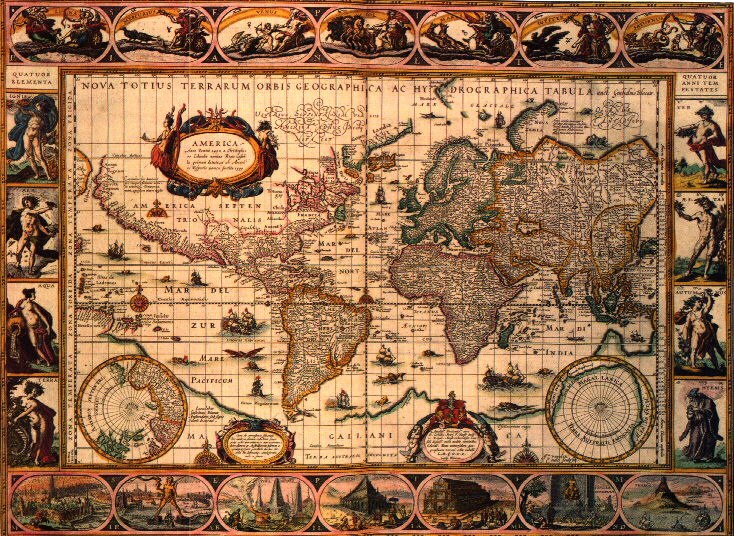 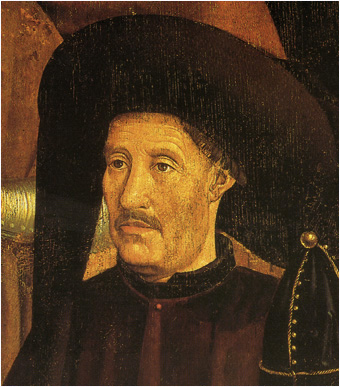 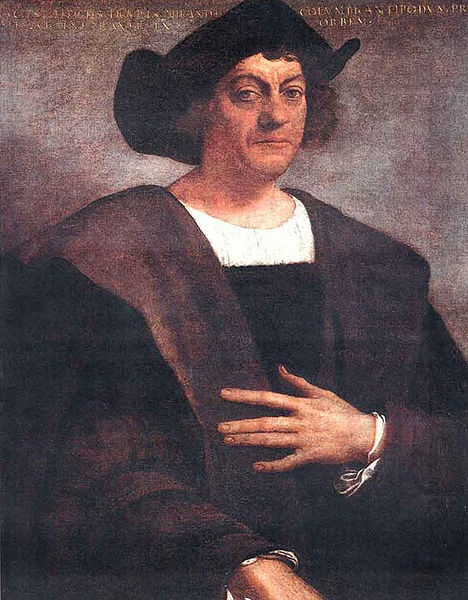 The Age of Exploration
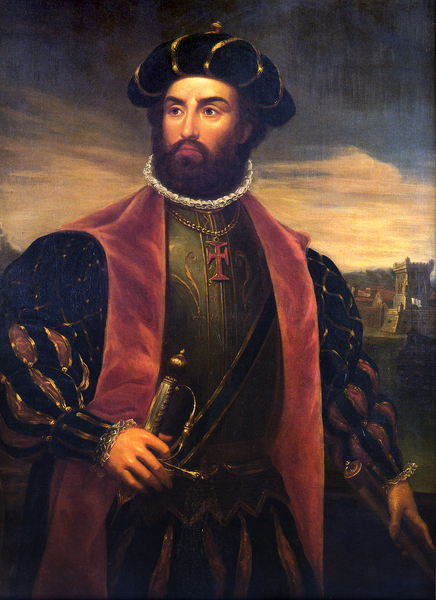 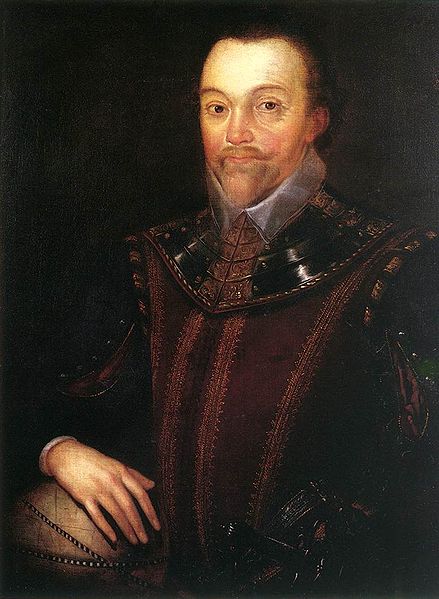 Discovering Creativity
Why the age of discovery?
Loss of Constantinople
European trade zones collapsed
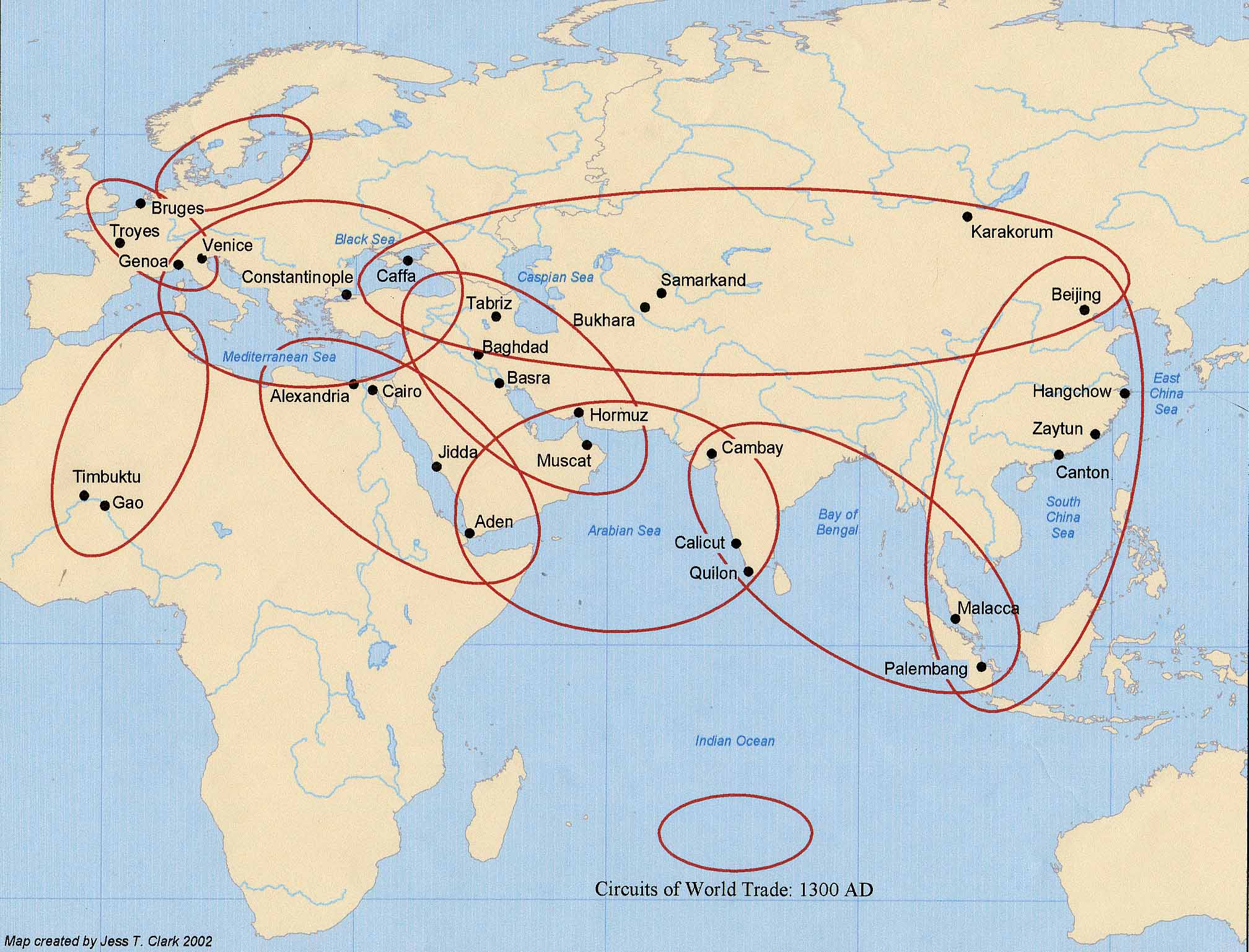 Trade Zones
AD 476
AD 1450
How to get to the eastern trade zones from Europe?
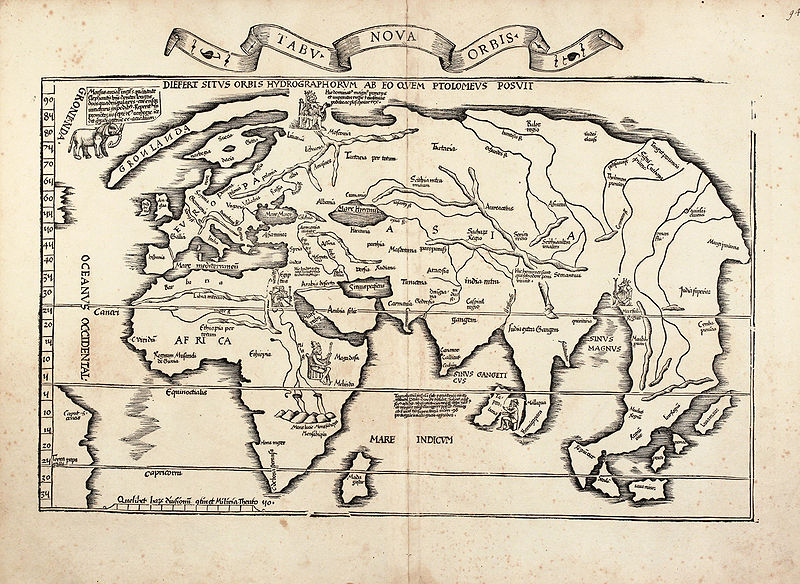 Around 
Africa
AD 476
AD 1450
Portugal
Committed to sail to the Indies
Closest nation to the West Coast of Africa
Never strongly involved in Mediterranean trade
Henry the Navigator (1394-1460)
Established school for maritime pursuits
Compass, astrolabe, cartography
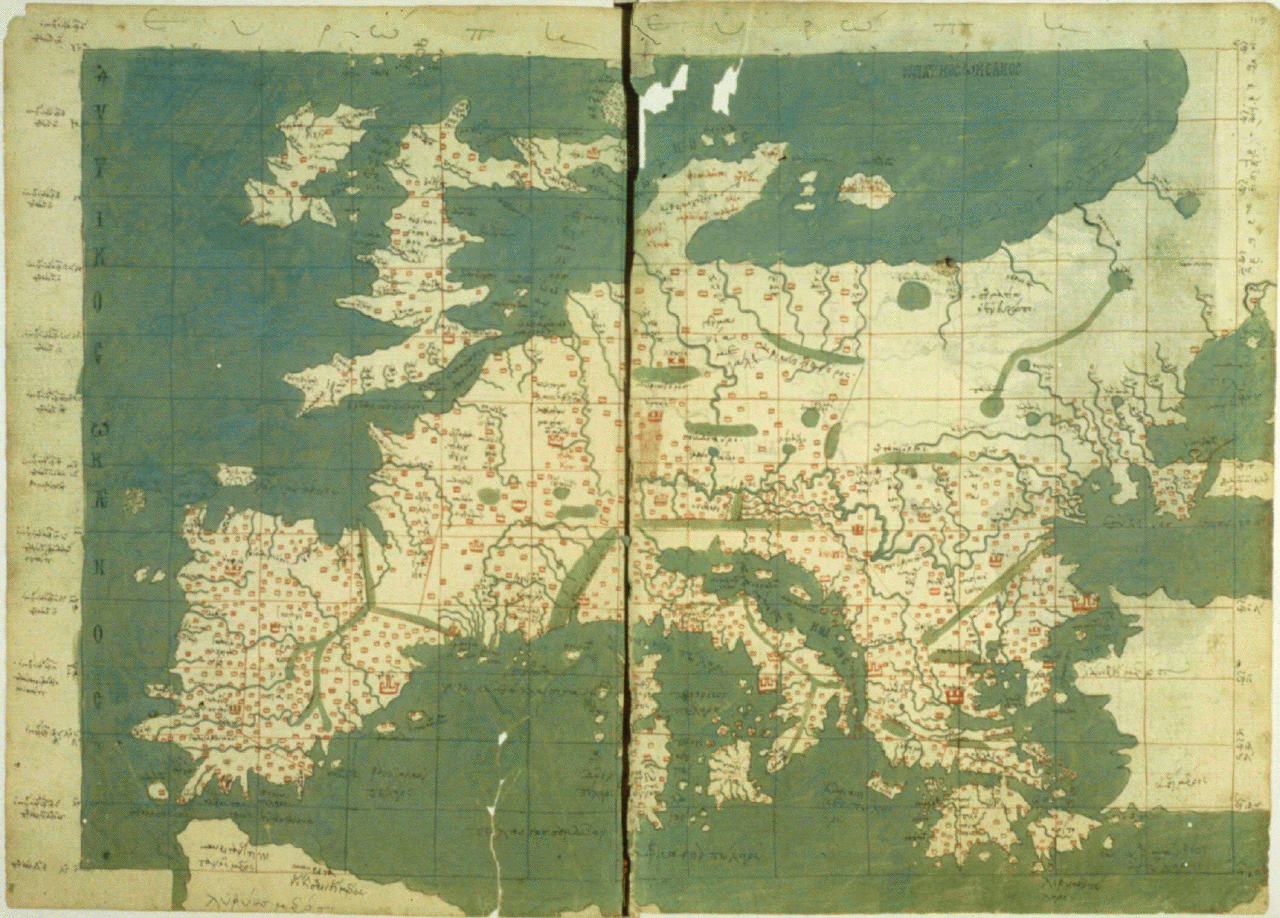 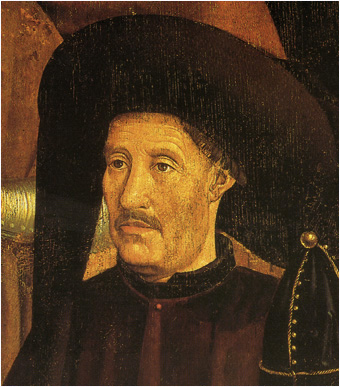 AD 1450
Portugal
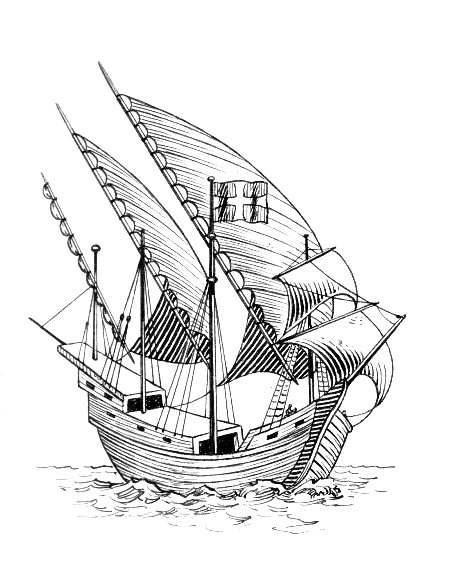 Developed the caravel
Suitable for ocean travel
Deep draft
Lots of sails
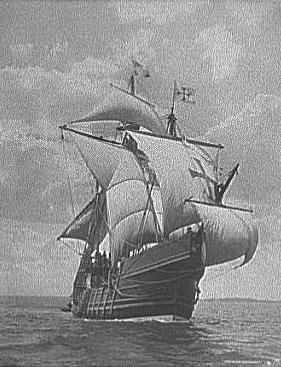 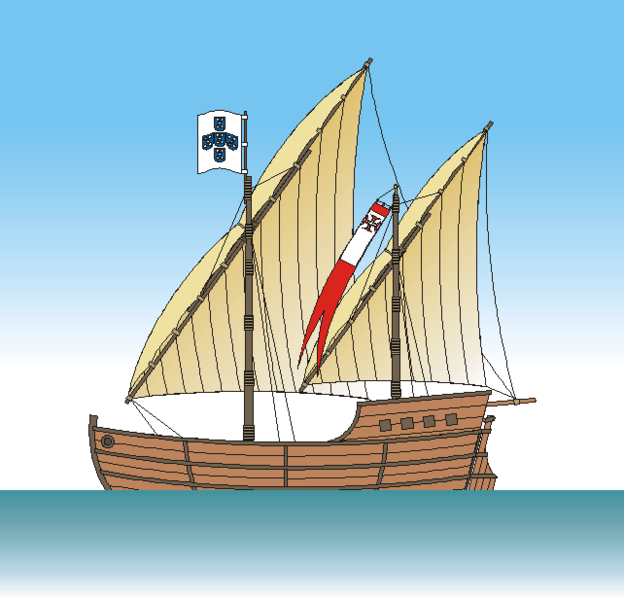 AD 1450
Portugal
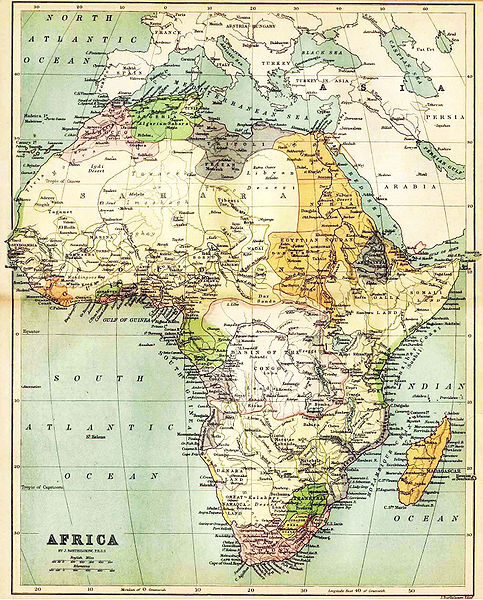 Established trading sites along the coast of West Africa
Problem: winds below the bulge of Africa blew westward
Solution: Hug the coast
Portugal
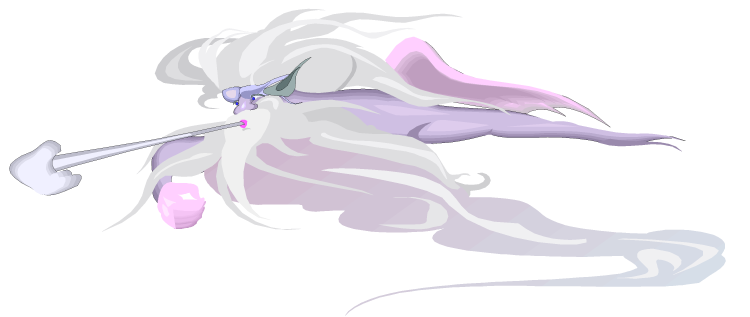 AD 1450
Portugal
King John II (1481-1495)
Bartholomew Diaz (1487)
Discovered the Cape of Good Hope
Confirmed possibility of sailing around Africa
Turned down Columbus
Portugal did not need to fund a radical venture because they already had a safe route confirmed.
But they had not rounded the Cape yet.
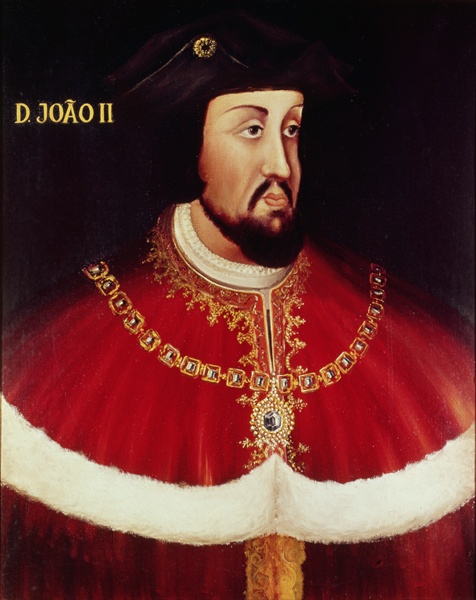 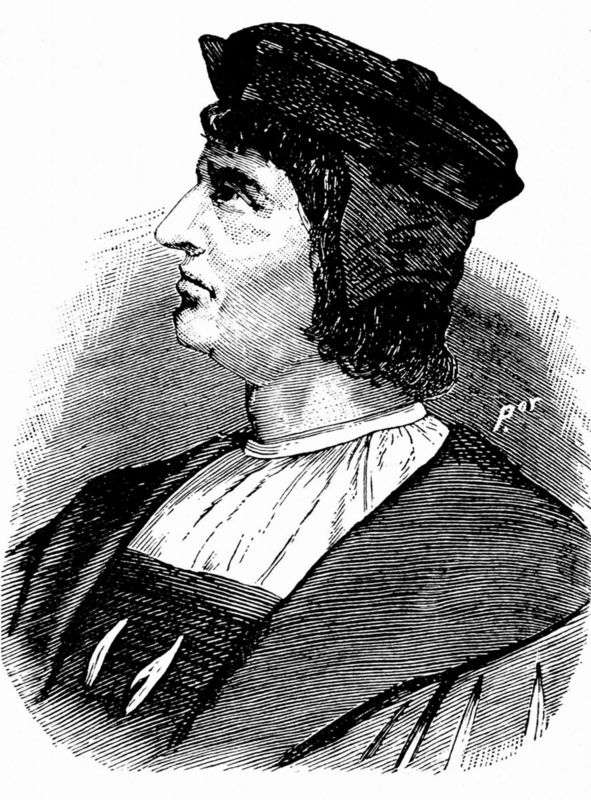 AD 1450
Portugal
Manuel the Fortunate (1495-1521)
Panicked because of Columbus
Urgently needed to get to the Indies to establish trading sites
Vasco da Gama (1497-1499)
Used winds to sweep him toward the Cape of Good Hope
Rounded the Cape and proceeded to India
Gained control of spice trade
Cannons used on second trip
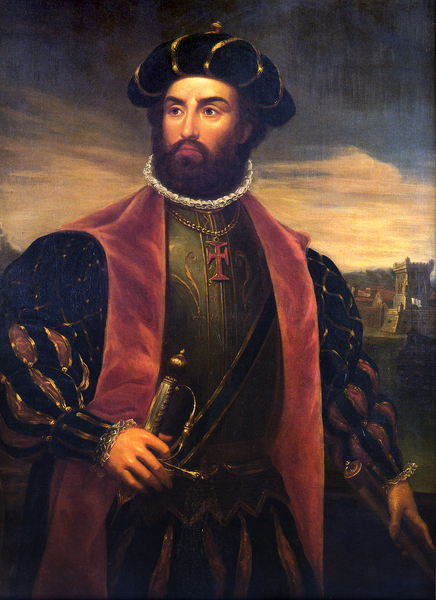 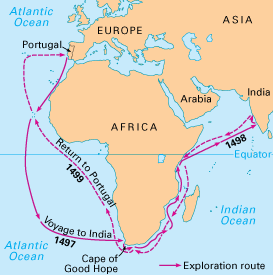 Vasco De Gama
AD 1450
Spain
Decision to fund Columbus
Aware of Portugal’s success
Successful reconquest (of Moors)
Columbus’ demands were extravagant but so were the potential rewards
Initially turned Columbus down, but friends convinced Ferdinand and Isabella to fund him
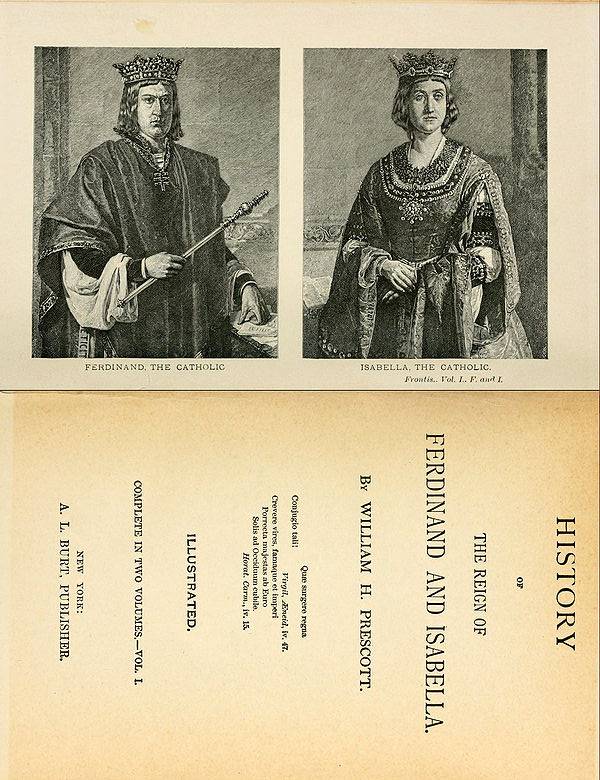 Vasco De Gama
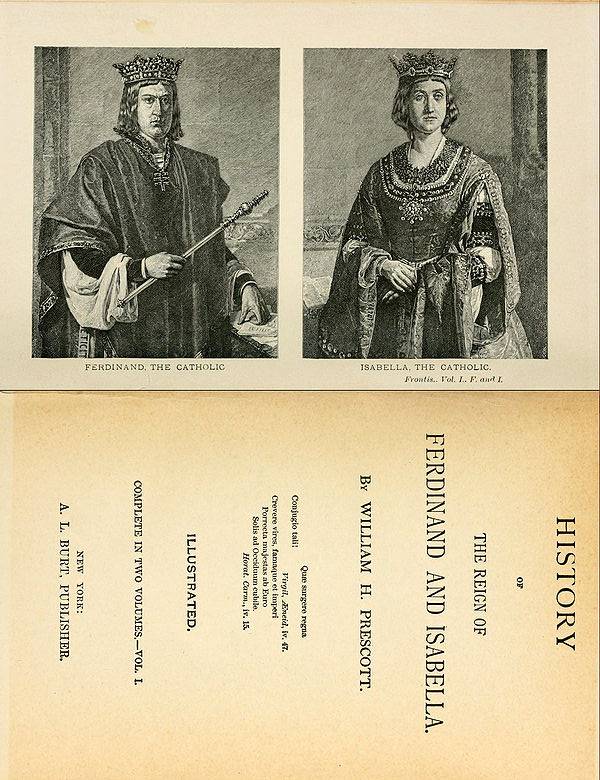 AD 1450
Spain
Columbus’ life (1451-1506)
Always believed he discovered India.
Became the governor of all he discovered and got a royalty.
Governed poorly and constantly had problems both in America and Spain over his governorship.
Died without full appreciation of his talents or full glory for what he did.
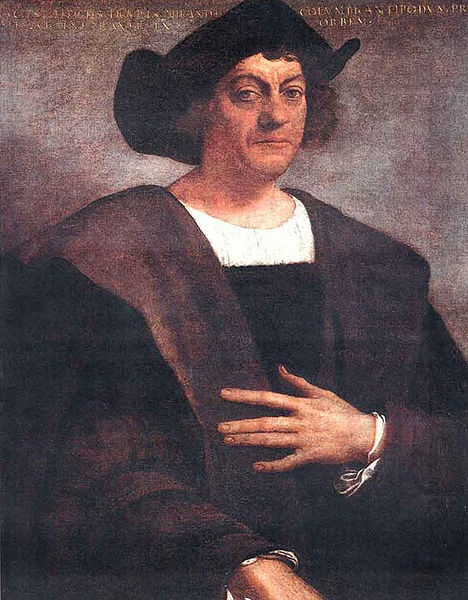 Vasco De Gama
AD 1450
Spain
The story you have heard about Christopher Columbus was backwards. Columbus was the guy that had it wrong. There was a good reason that everyone laughed at him.  Christopher Columbus wanted to sail west to Asia. It was an incredibly stupid idea.  The leading navigators and scientists knew that the earth was round. But they also knew that Asia was much too far away to be reached by sailing west. Fifteenth century boats were incapable of making the journey…
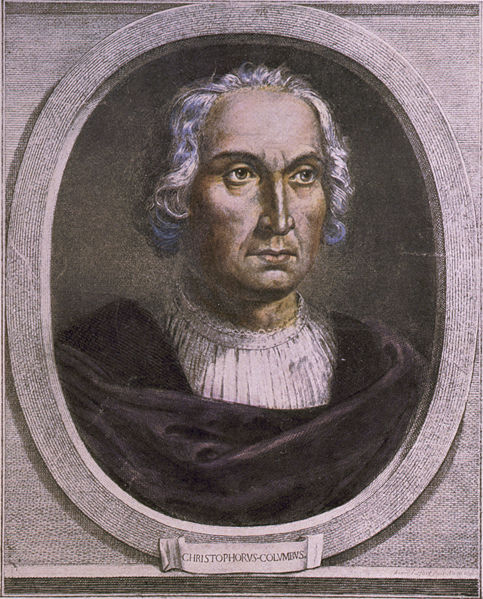 AD 1450
Spain
If it hadn't been for the totally unexpected intervention of the Americas, Columbus and his crews would have died at sea somewhere southeast of Hawaii.  Columbus had the facts all wrong. But Columbus's idea, wrong as it was, did get him out of a centuries-old rut. When he was finally given the resources to test his idea, he made a brilliant discovery . . .
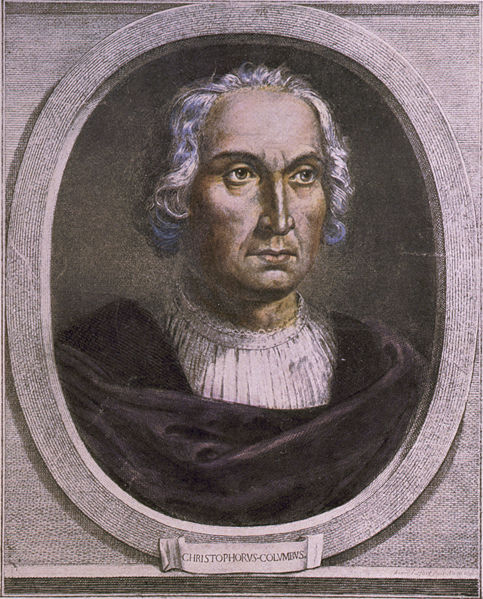 AD 1450
Spain
It was not the discovery he wanted to make, or thought he had made, but it was still important. All bad ideas are potential 'Chris Concepts'.  They may not be the solution you are looking for, but they could still carry you forward to a solution that no one has even imagined . . . Bad ideas, or Chris Concepts, are essential to developing good solutions.  Innovation is rarely a direct line from problem to solution. The path to a great solution twists, turns, and doubles back.  Along the way there are many failures that are essential to developing the final solution.

—Thorpe, Scott, How to Think Like Einstein, 
Barnes & Noble Books, Inc., 2000, p. 47-49.
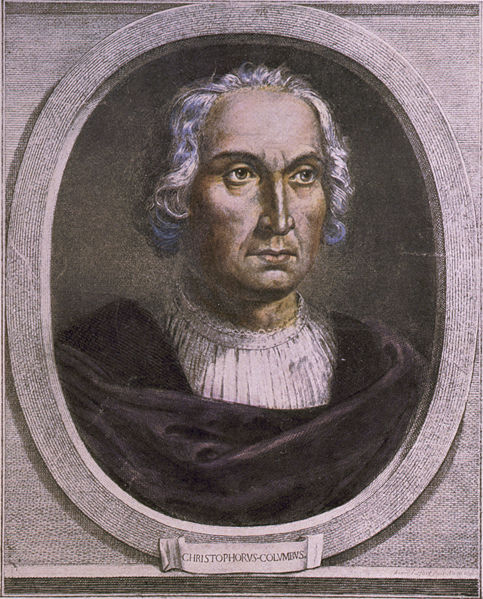 AD 1450
“Chris Concepts”
Can a person be creative even if their concept is wrong?
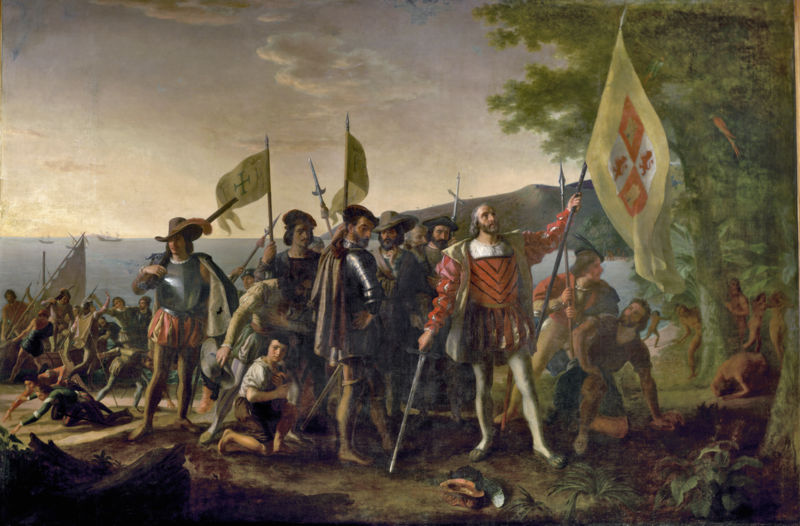 AD 1450
Spain and Portugal
Treaty of Tordesillas (Line of Demarcation)
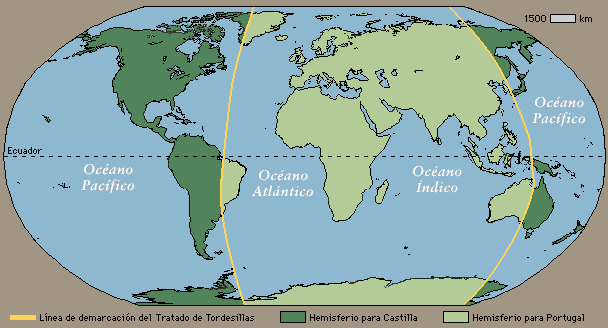 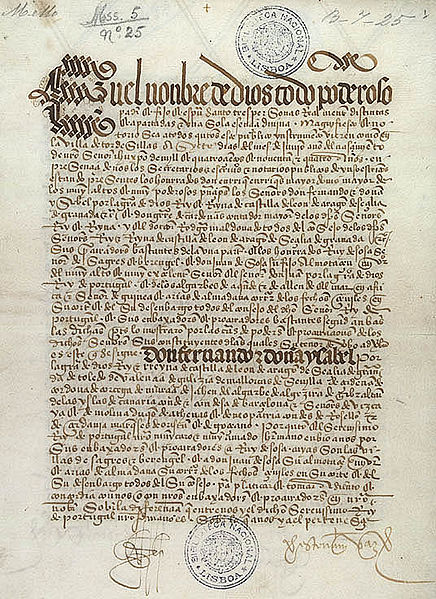 AD 1450
Portuguese Colonies
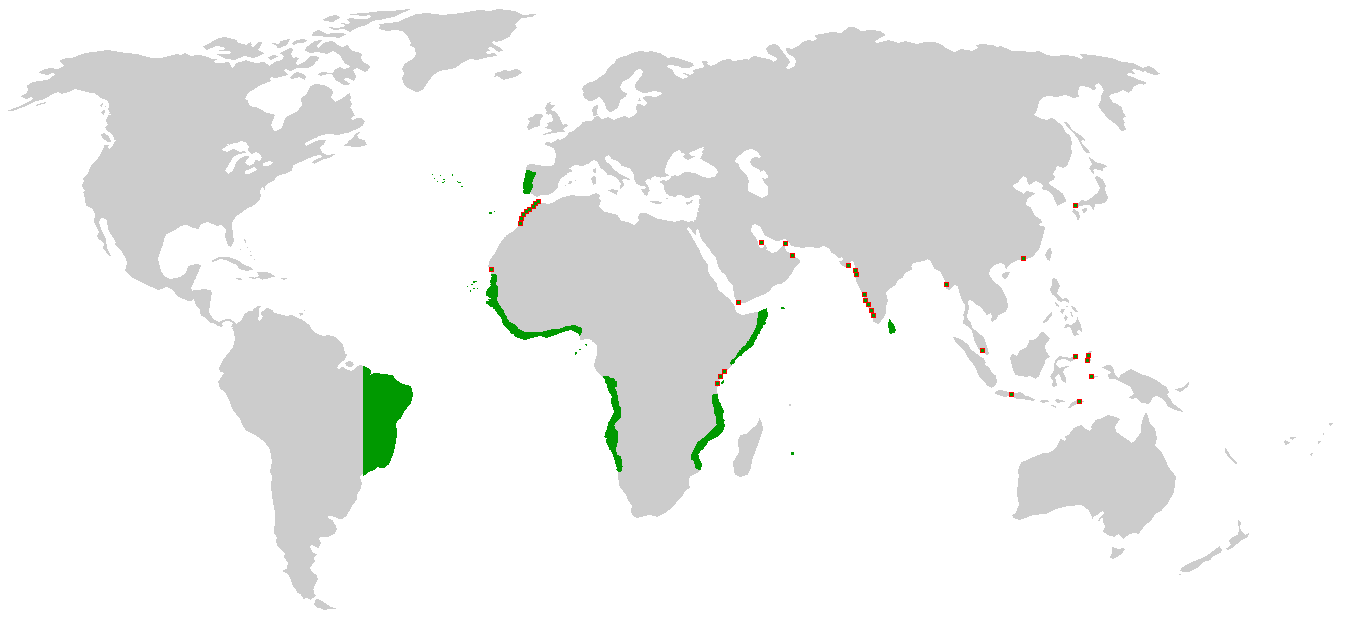 AD 1450
Spain
Magellan (trip = 1519-1522)
Portuguese; but lost favor with King
Didn’t claim the Philippines when he discovered it for Portugal
Established westward route around Cape Horn
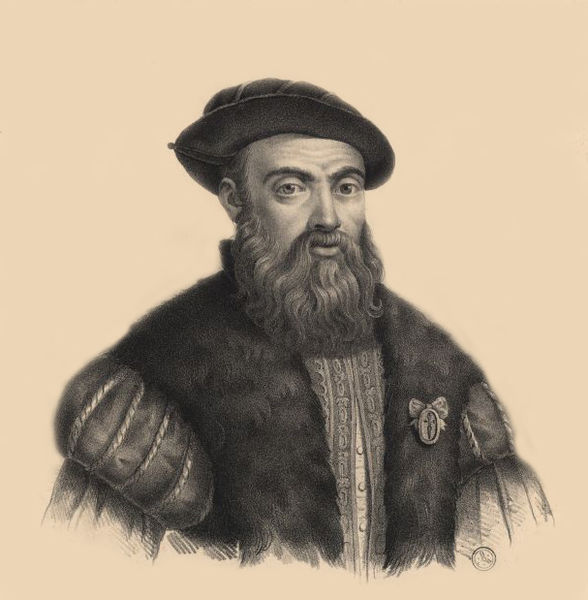 Saved by bumping into Guam
Killed in Philippines
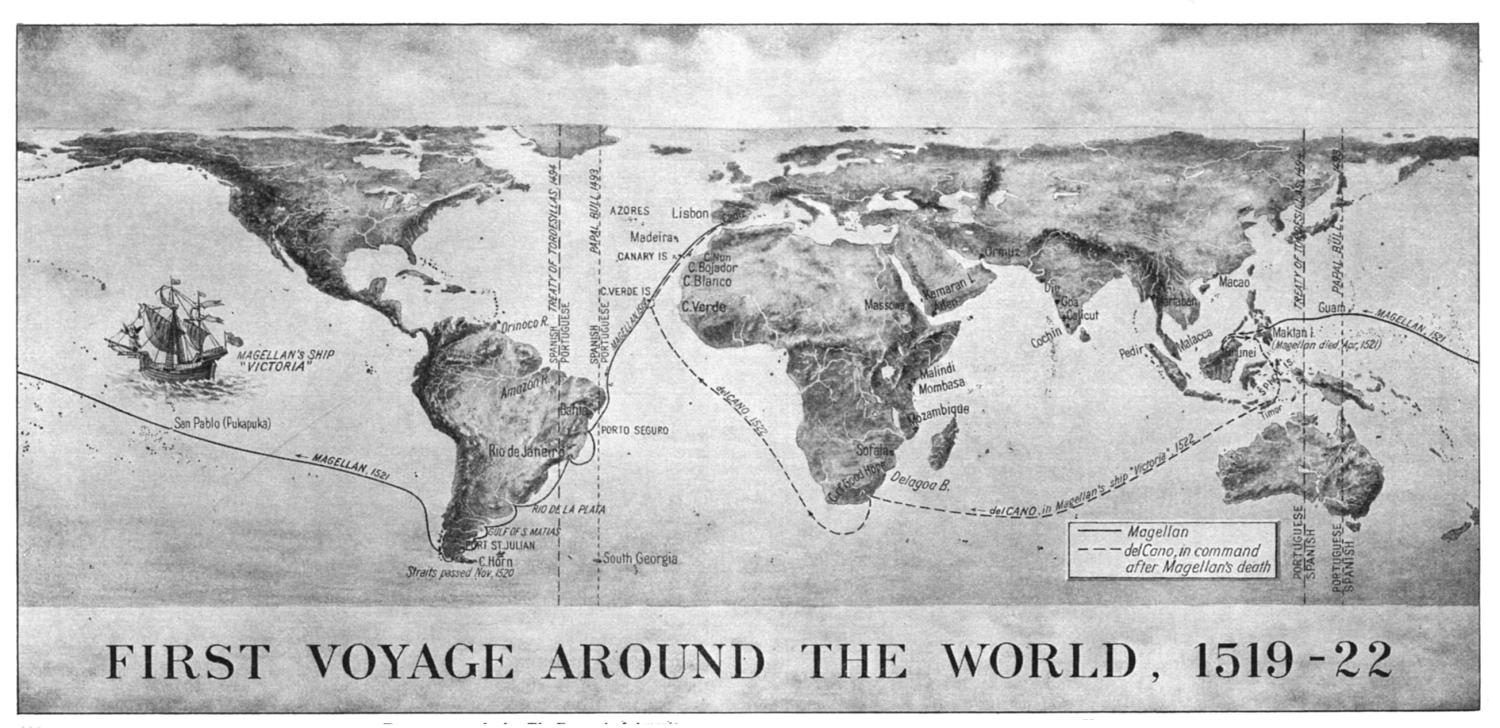 AD 1450
Spain
Conquistadores
Cortes defeated the Aztecs (Mexico)
Awe of firearms and horses
Surprise of violence and kidnapping
Quetzalcoatl
Pizarro defeated the Incas (Peru)
Learned from Cortes
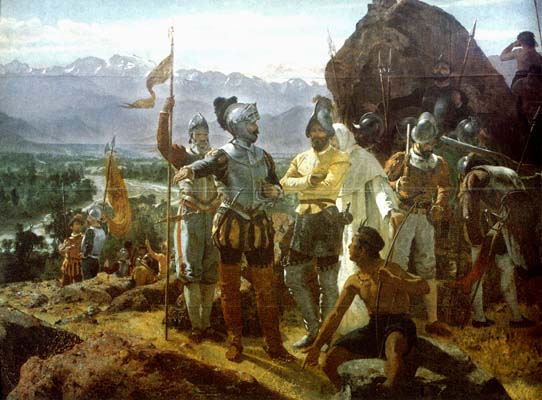 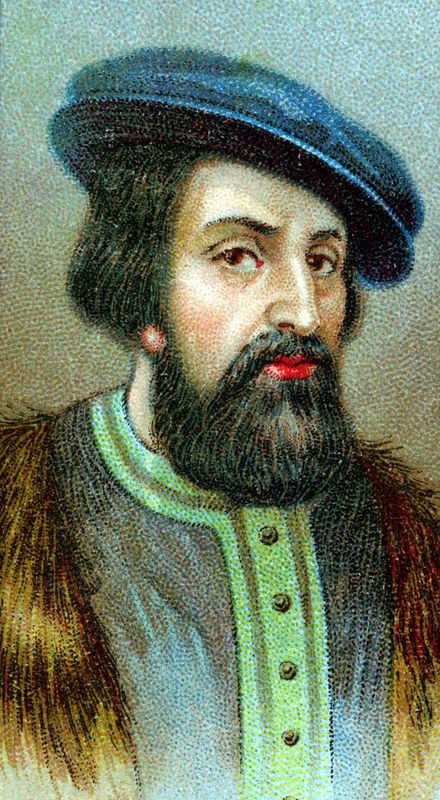 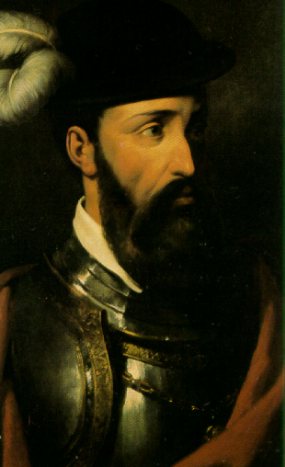 AD 1450
Spanish Colonies
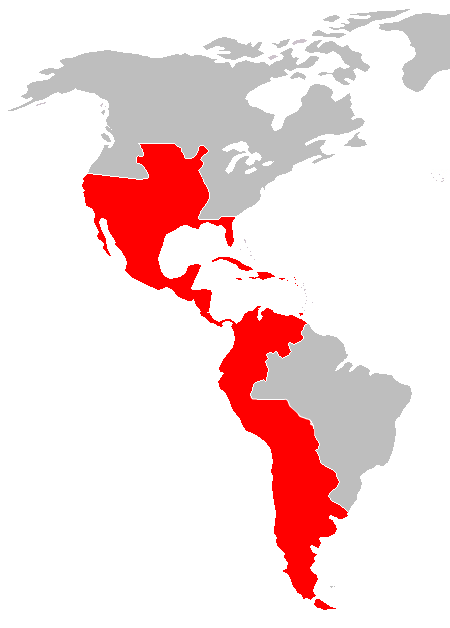 Many cities of large population before
1600 with sophisticated infrastructure
AD 1450
Northern European Countries: England and France
Started later
Looked for NW passage
North America
Traded rather than extracted
Privateers
Sir Francis Drake
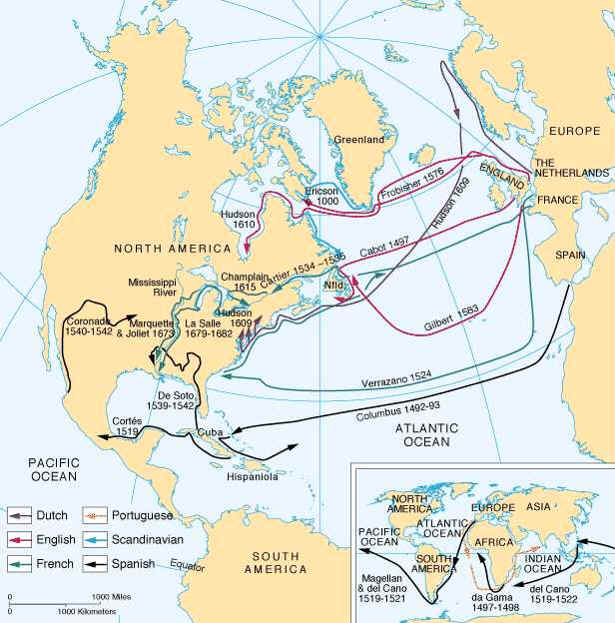 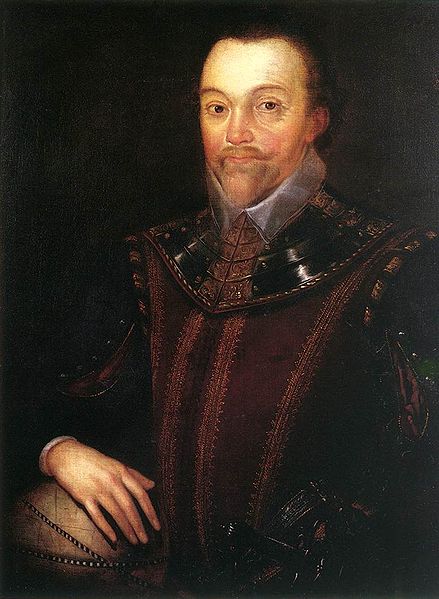 AD 1450
Voyages of Discovery
Year	       Explorer	  Sponsor 	Area Explored

1418-1460     Various	  Portugal	Madeira, Azores, west- 							African coast to cape Verde
1487-1488     Dias	                   Portugal	African coast to Cape of Good Hope
1492	        Columbus	  Spain		Bahamas, Santo Domingo
                Columbus	  Spain		West Indian Islands

1497-1498      Cabot	  England	Newfoundland, Nova Scotia
1497-1499      da Gama	  Portugal	Cape of Good Hope, Indian Ocean
1498	        Columbus	  Spain		Trinidad, Venezuela
1499	        Vespucci	  Spain		Northeastern coast of S. America
1500	        Cabral	  Portugal	Brazil, Indian Ocean to W. India
1502-1504     Columbus	  Spain		Central American Coast
1519-1522      Magellan	  Spain		First circumnavigation of globe, 					                 Cape Horn, Pacific Ocean
1524	        Verrazano	  France	                 American coast from Virginia to 					                 Newfoundland
1533, 1534     Cartier	  France	                 Quebec,  St. Lawrence River

1577-1580      Drake	  England	Circumnavigation of globe, W. coast 					of N. and S. America
Discussion
Is discovery a creative act?
What were the motivations for exploration?
Was the discovery by Europeans good or bad for the native Americans?
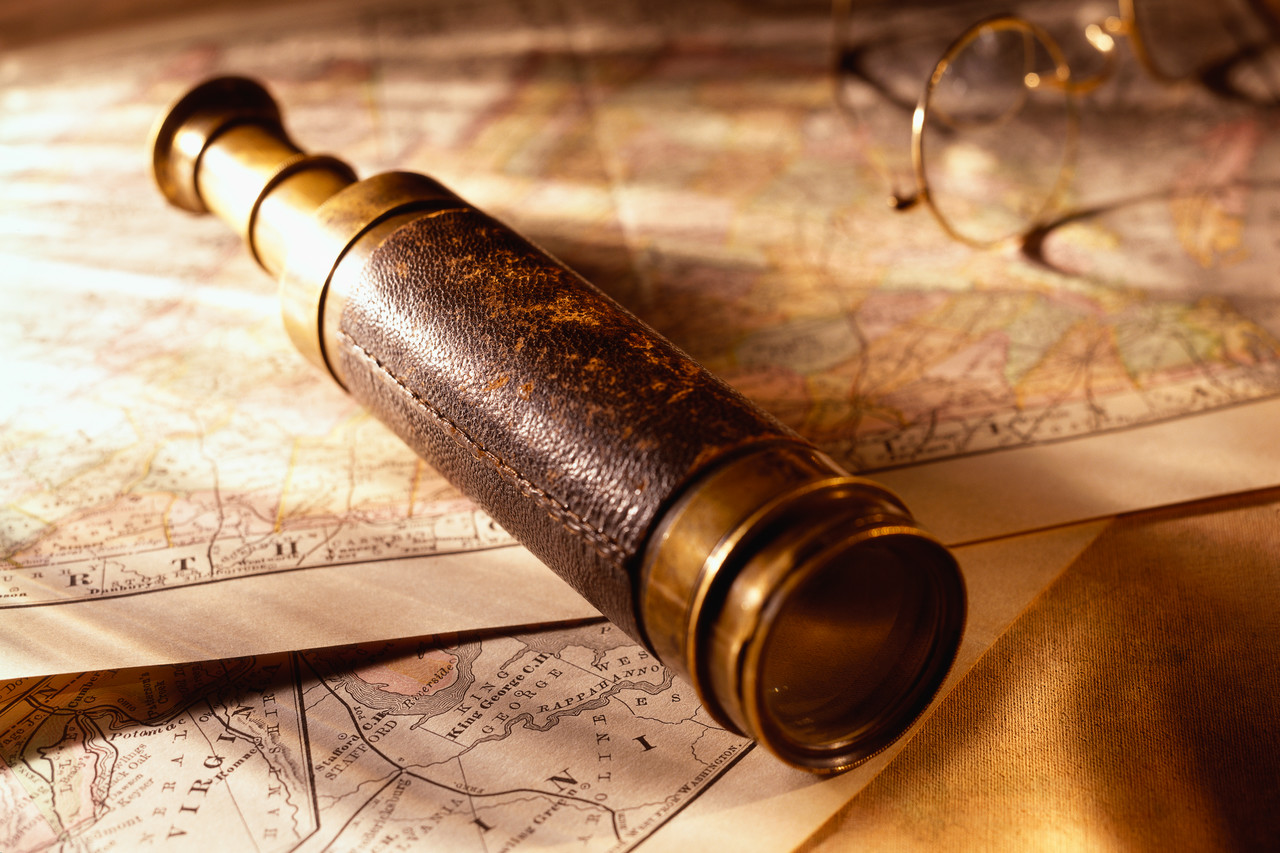 AD 1450
Slave Trade
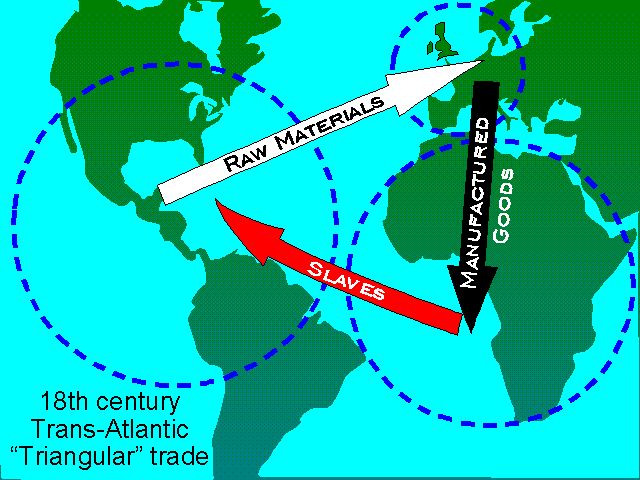 AD 1450
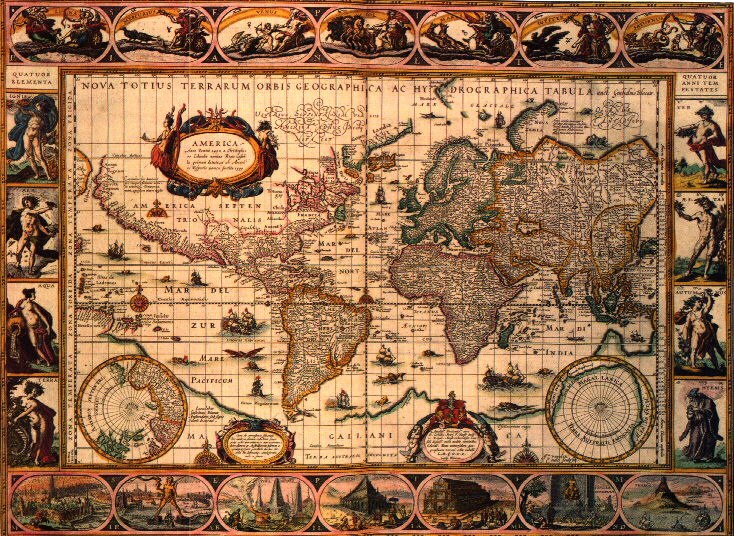 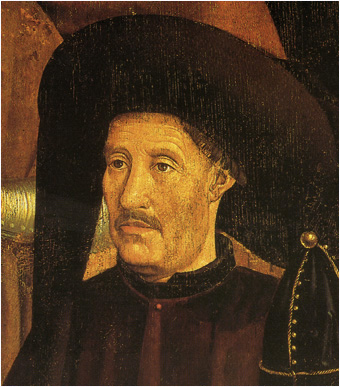 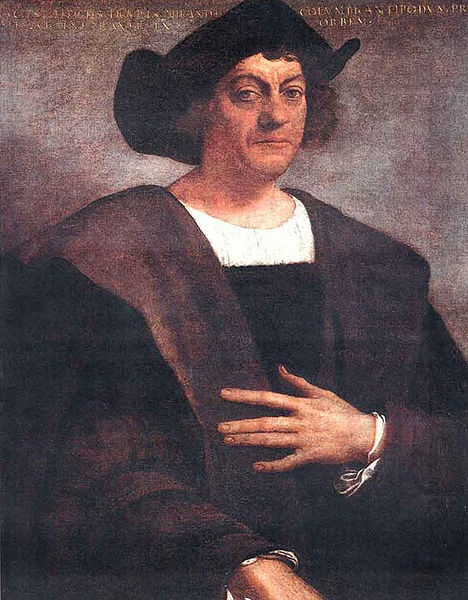 Thank You
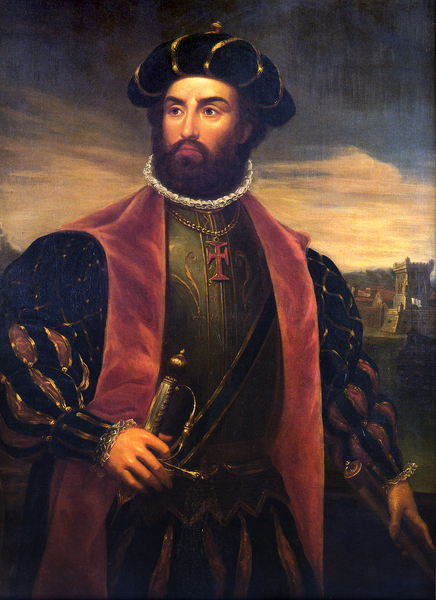 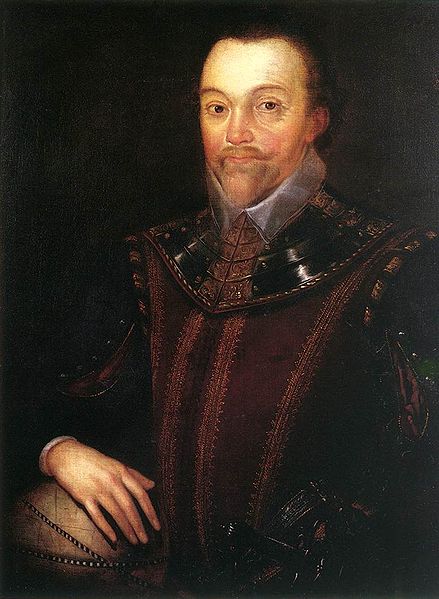 Creativity can
make you rich